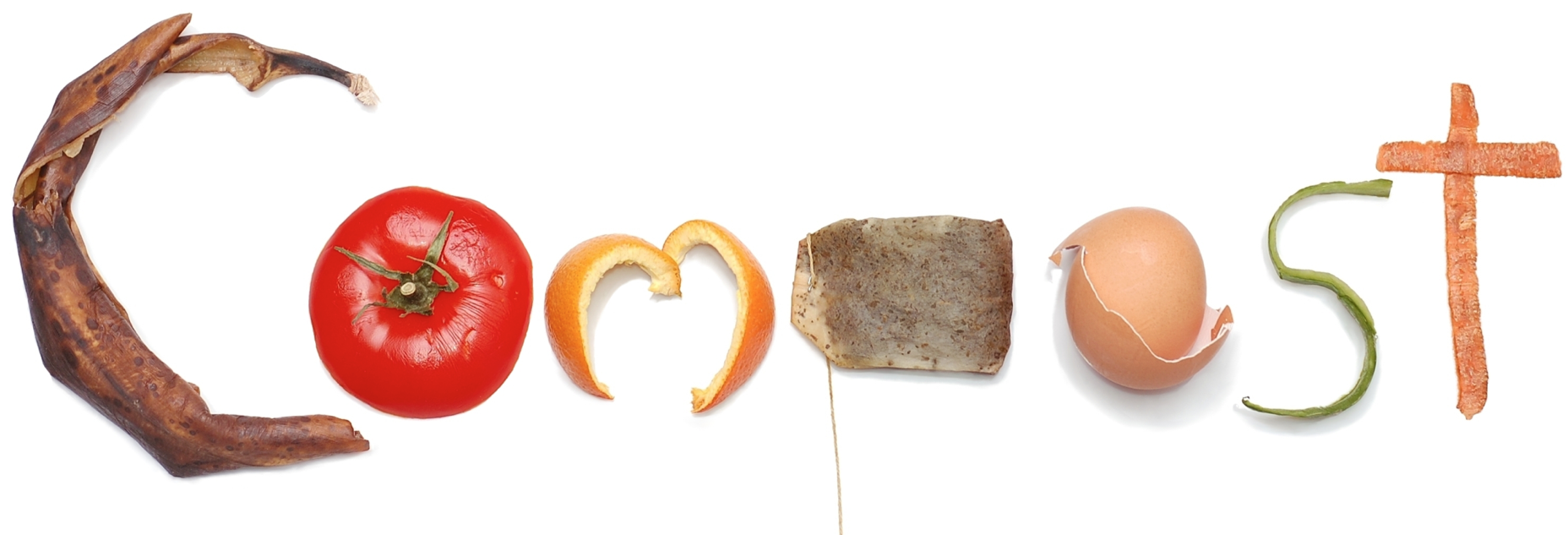 And why it’s fun
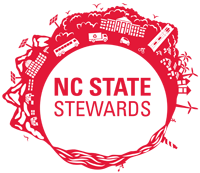 [Speaker Notes: Supplementary Material:
Food items
Bag of Compost
Vermicompost Bin]
WHAT IS COMPOST?
Yum, I love food scraps!
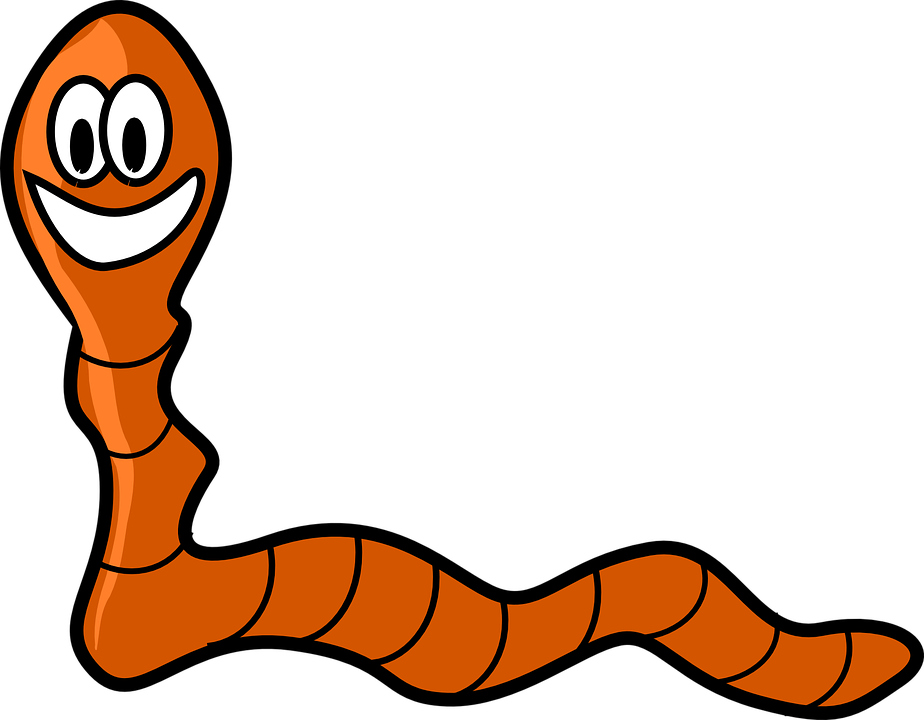 [Speaker Notes: Making compost is fun and easy! 
It’s made by recycling food scraps and other things like paper.]
Transform Your food!
That looks tasty!
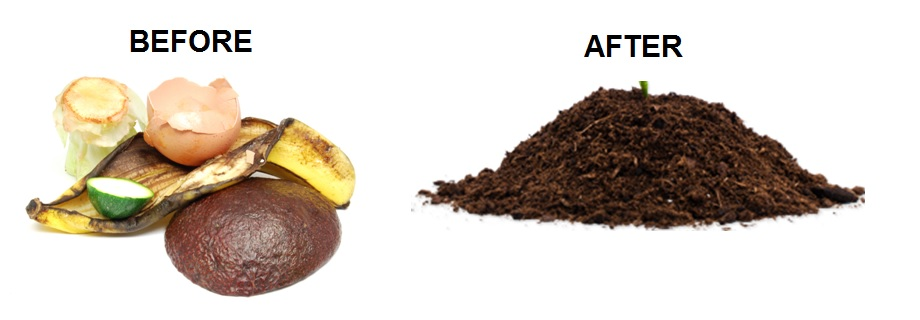 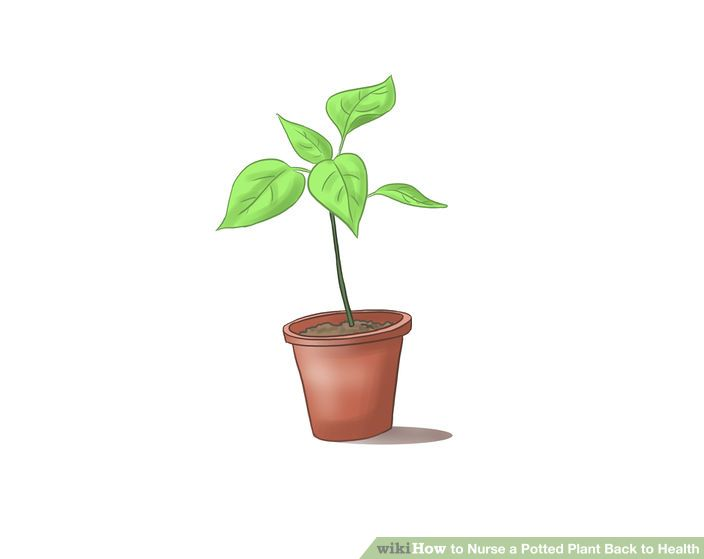 [Speaker Notes: Composting turns your leftover Lunch into food for plants
We add compost to soil , it adds nutrients that help plants grow]
The Forest Floor
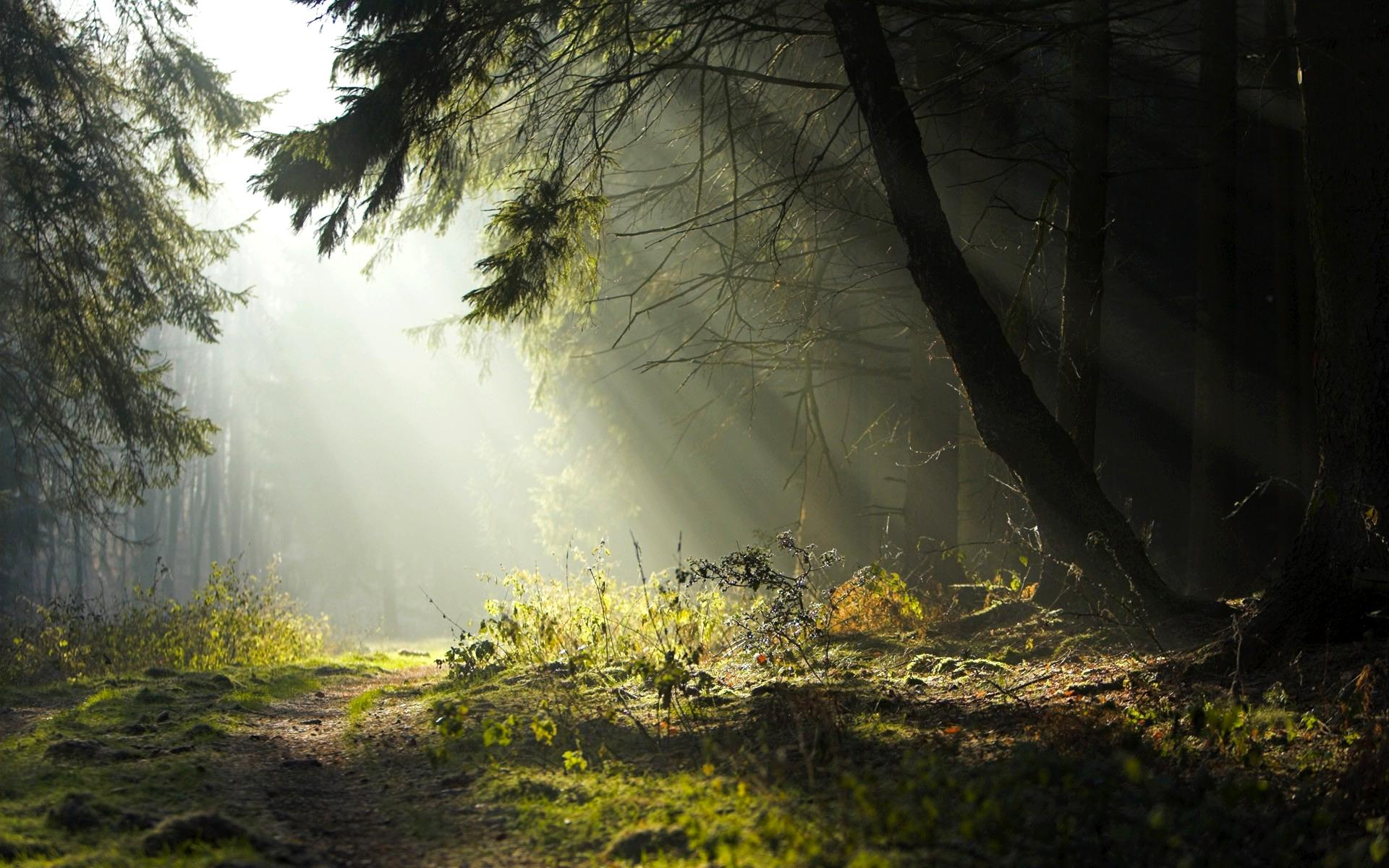 [Speaker Notes: In the forest, nature recycles leaves and plants
After plants die, they turn into soil
Plants are biodegradable
Composting does the same thing with our leftover food]
Bacteria and Other Critters
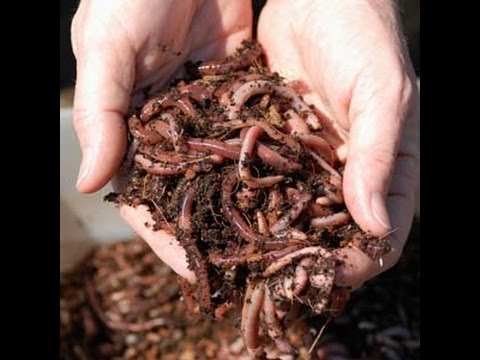 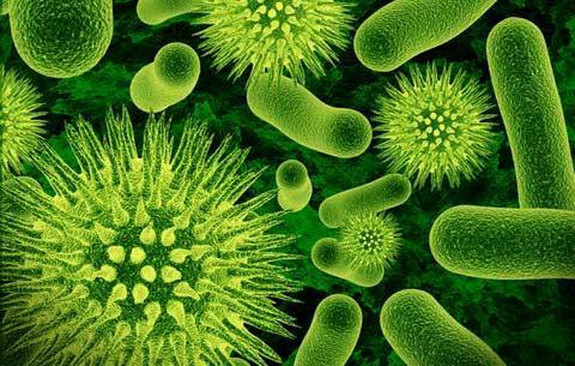 [Speaker Notes: Compost is created by hungry bacteria, fungi, worms, insects, and other creatures.
They eat things that are biodegradable
These critters do most of the work for us, we just have to feed them
They don’t mind eating rotten things]
What is Biodegradable?
Guessing Game!
[Speaker Notes: Biodegrable: is something that is able to break down with the help of bacteria, fungi and other creatures. 
Things that are biodegradable can be composted!]
Apple Core?               Water Bottle?
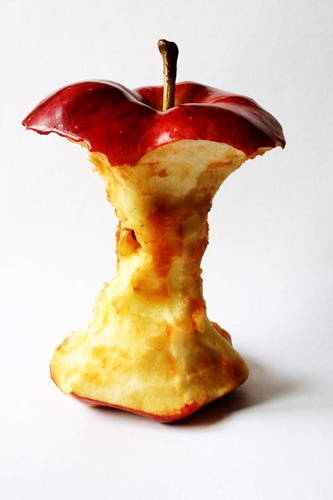 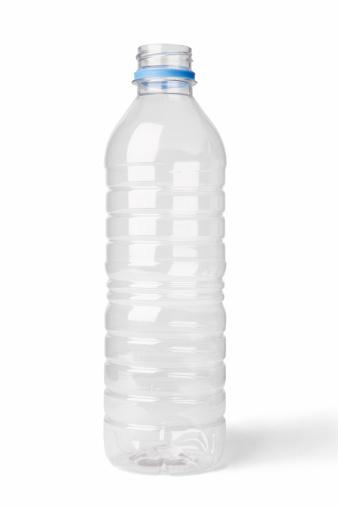 [Speaker Notes: Apple Core? Yes
Water Bottle? No]
Pudding Cup?
Sandwich?
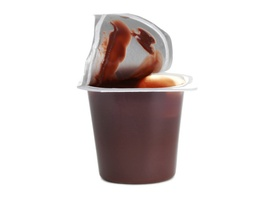 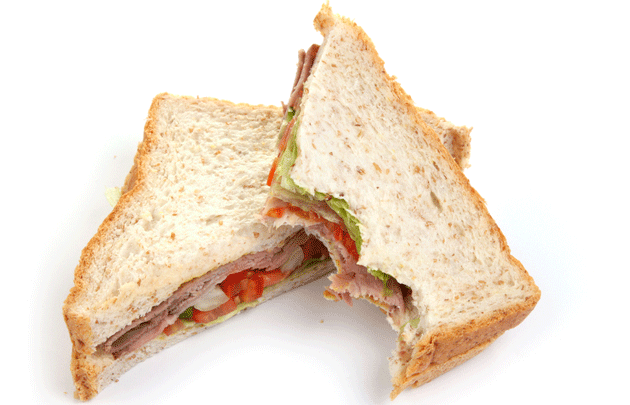 [Speaker Notes: Pudding Cup? No
Sandwich? Yes]
Toe Nails?
Straws?
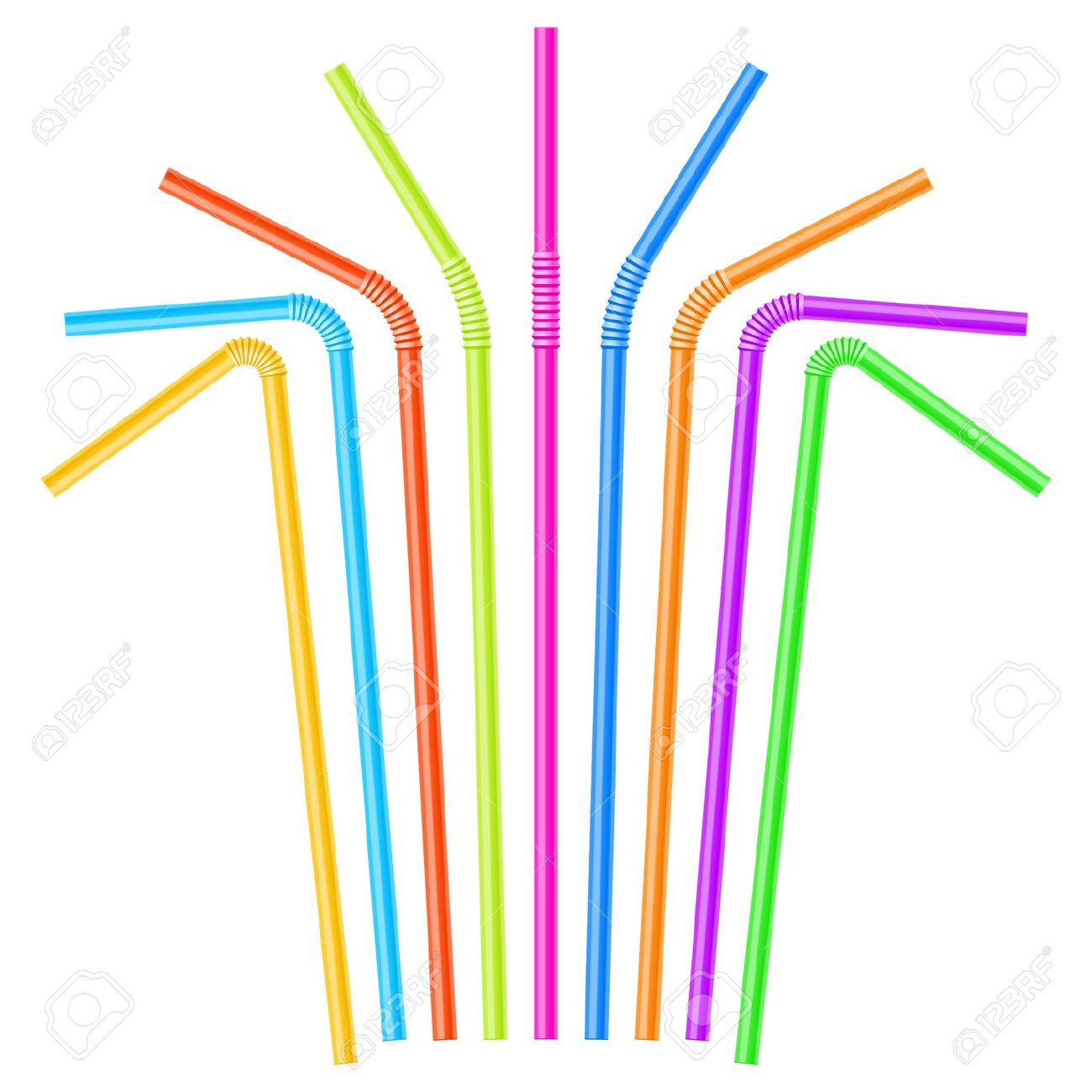 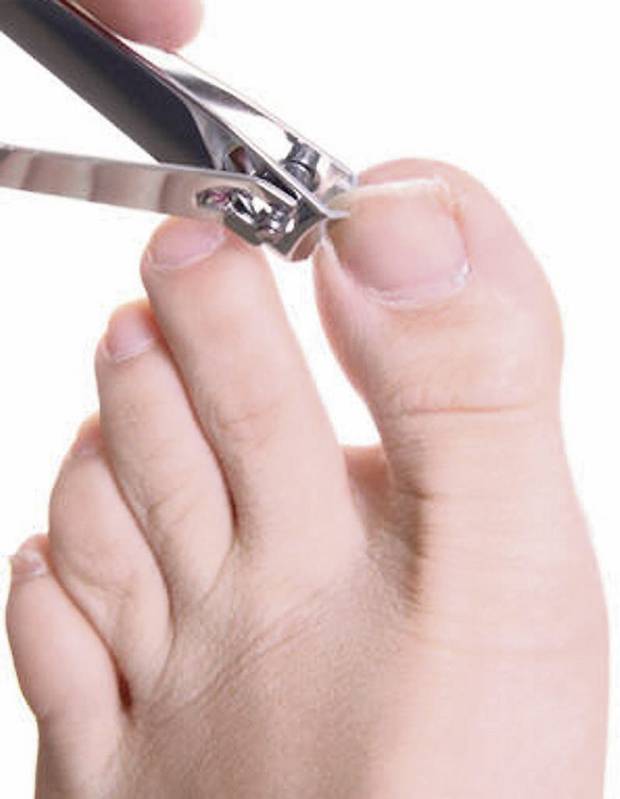 [Speaker Notes: Straws? No
Toe nails? Yes]
Napkins?
Crackers?
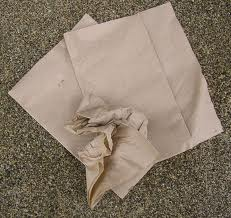 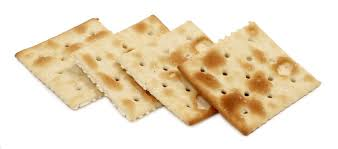 [Speaker Notes: Napkins? Yes
Crackers? Yes]
Why is Composting good?
GO COMPOST!
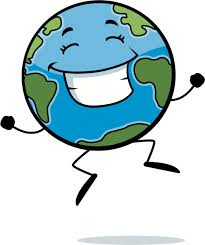 [Speaker Notes: It keeps food out of landfills where it goes to waste
Compost helps plants and gardens grow 
It helps prevent climate change: less methane (pollutes air) and leachate (pollutes water) production in landfills]
Plant Comparison
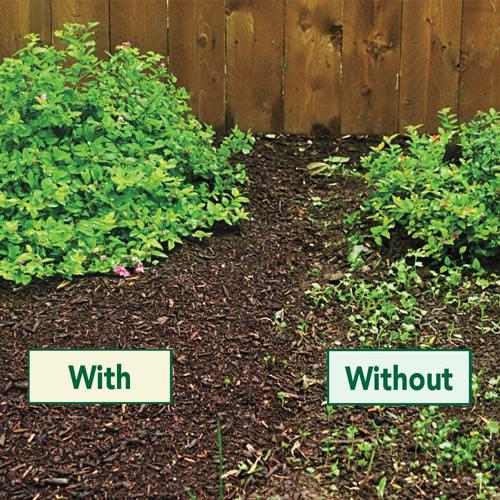 [Speaker Notes: With or without compost]
Plant Comparison
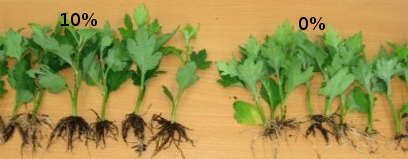 [Speaker Notes: With or without compost]
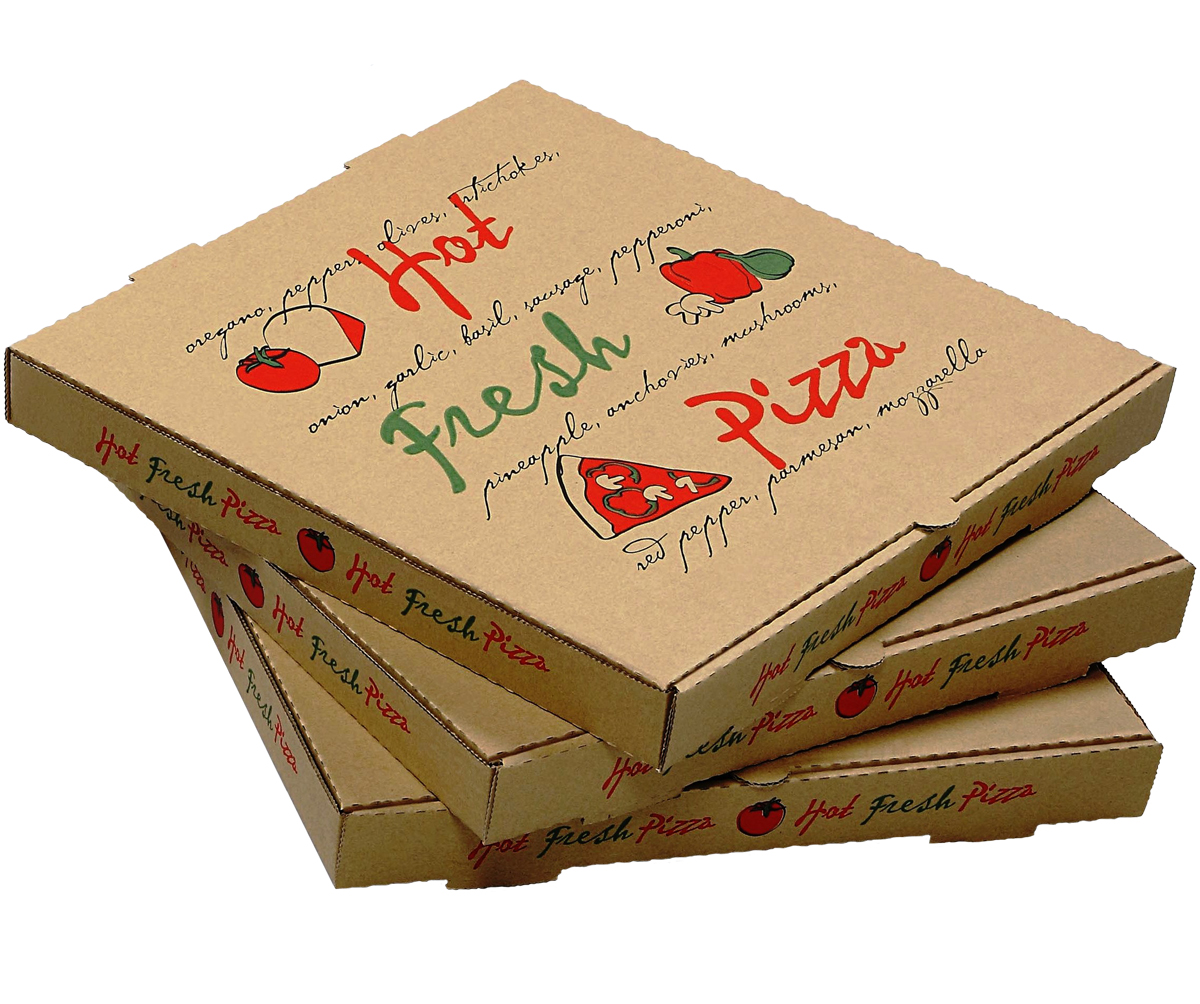 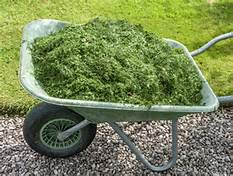 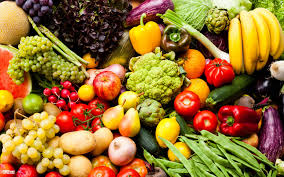 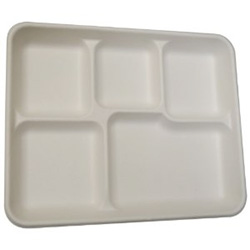 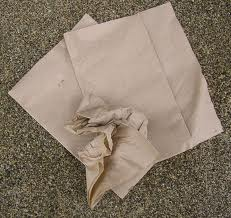 What to Compost
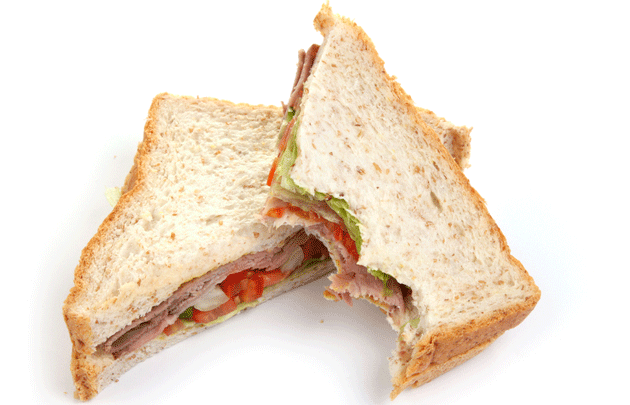 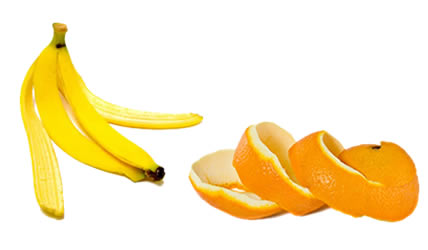 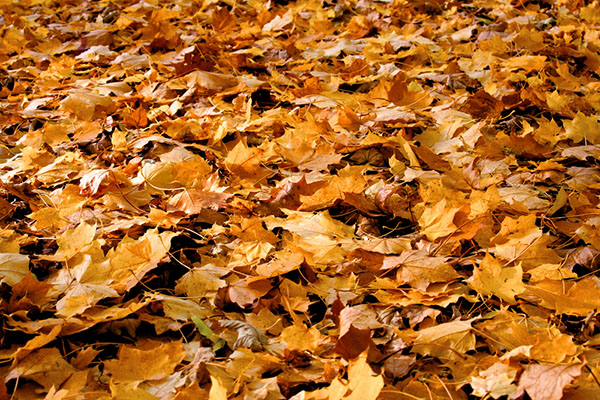 [Speaker Notes: preface this in person with "Compost at home dos and don'ts"]
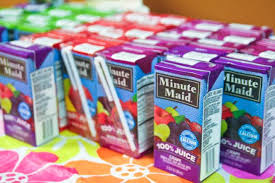 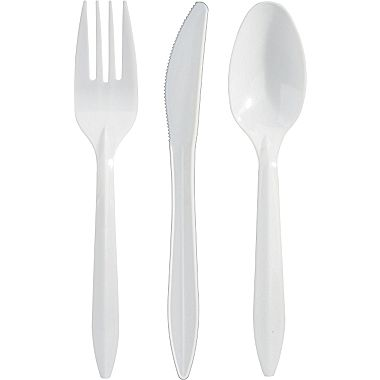 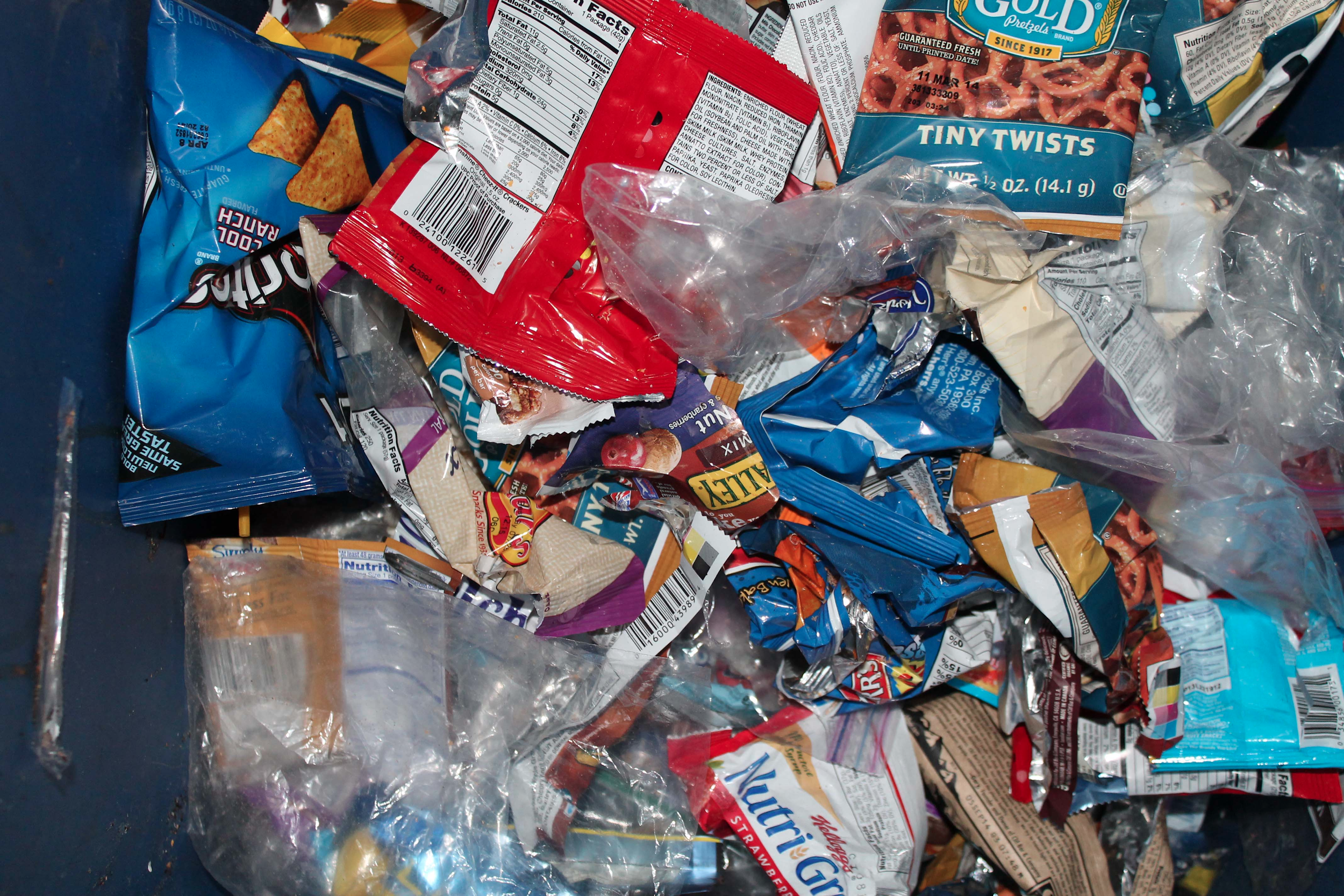 What NOT to Compost
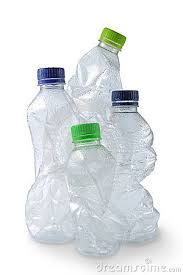 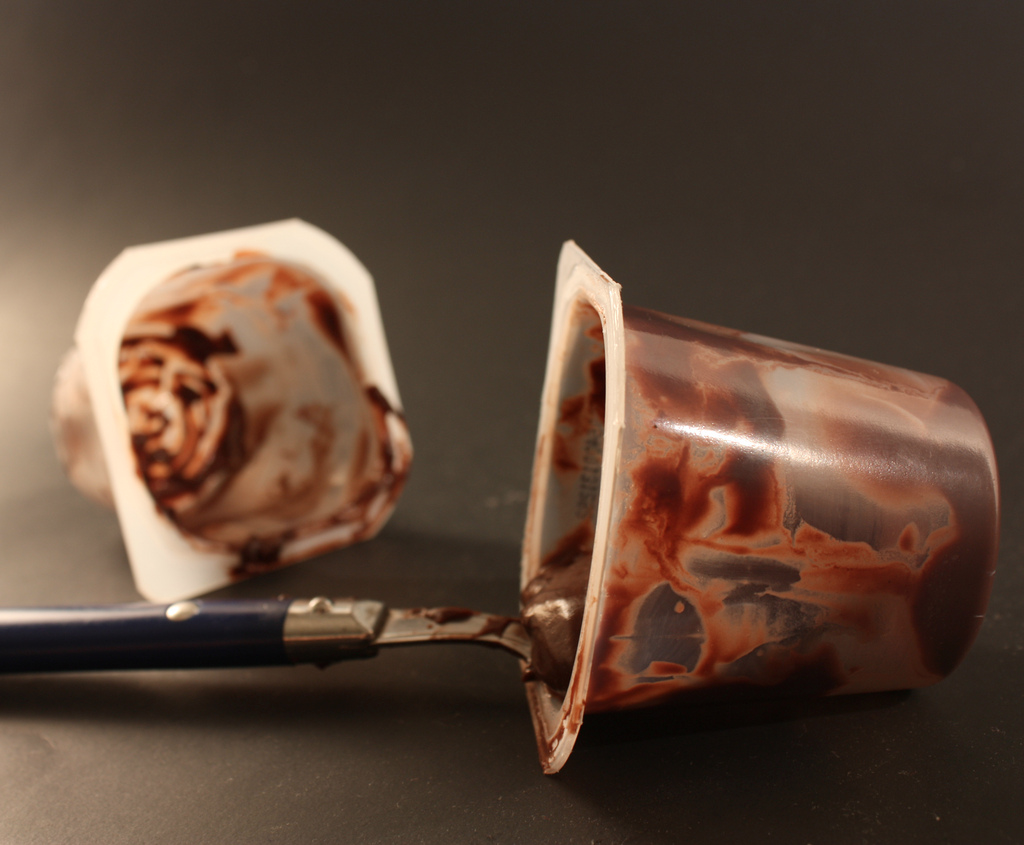 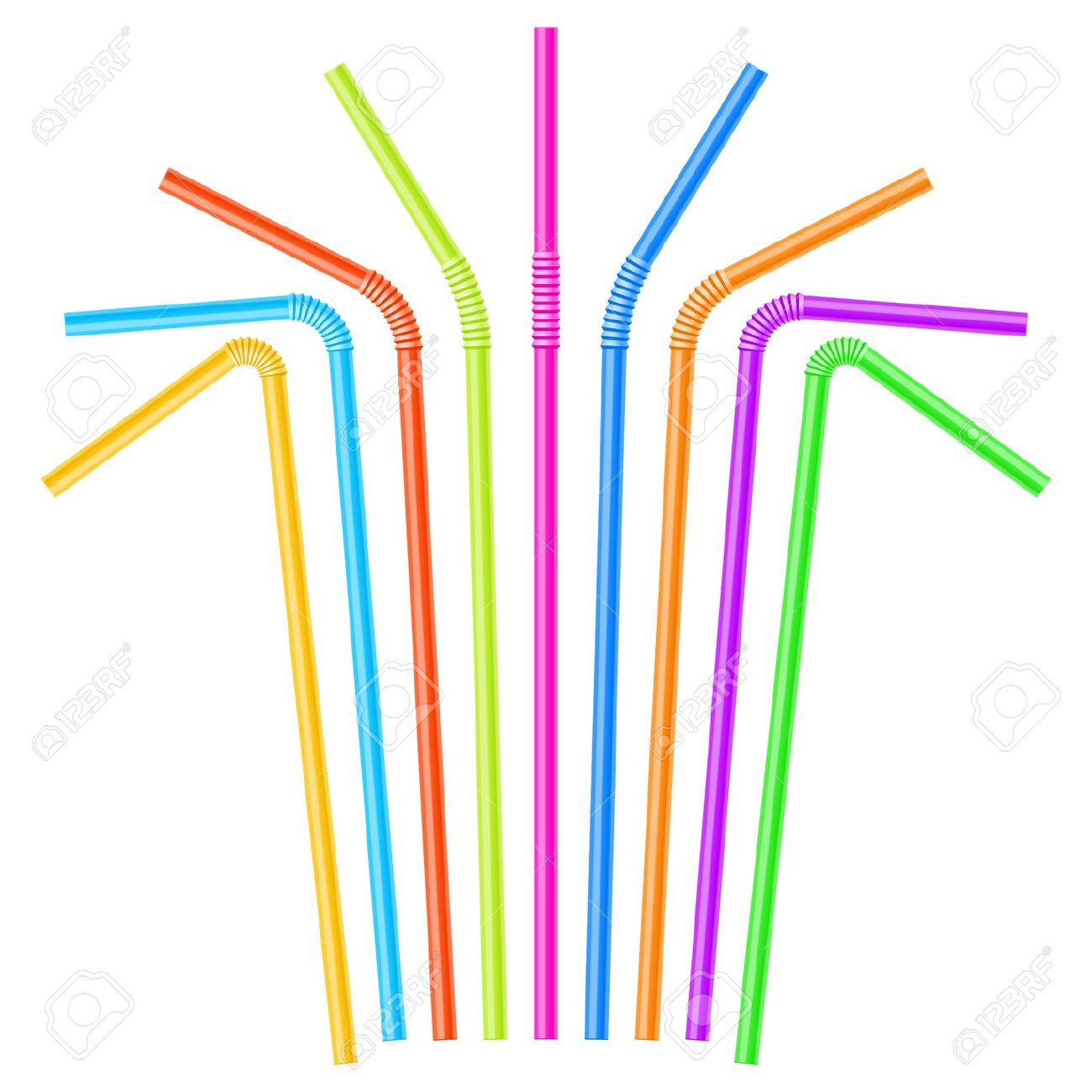 [Speaker Notes: preface this in person with "Compost at home dos and don'ts"]
3 Ingredients 
Needed to Make Compost
Green Things - Have a lot of NITROGEN 
Fruits, vegetables, grass clippings, coffee grounds
Brown Things - Have a lot of CARBON
Dry Leaves, paper, sticks
Blue Things - Air and Water
Can you compost at home?
Yes you can!
Talk to your parents about starting a compost bin at home
Start one outside and make compost yourself
Find instructions at the following link: ecocycle.org/backyard-composting
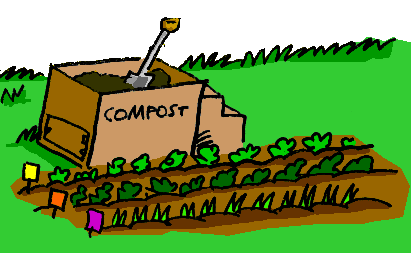 How Do We Compost at Home?
Start by making a compost pile or getting a compost bin
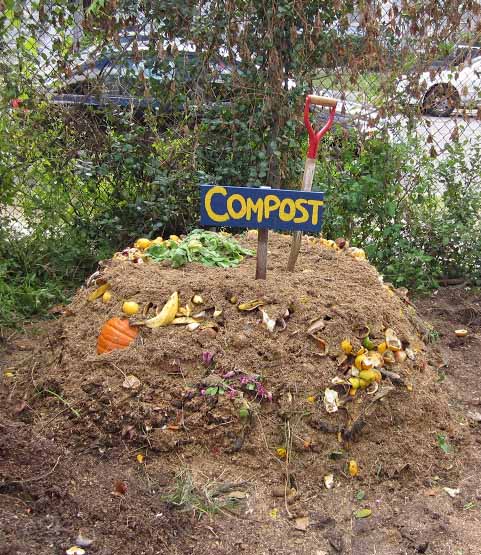 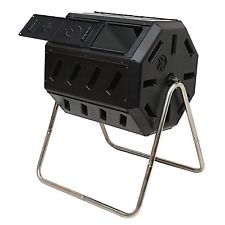 Then start collecting compostable items to add in
Can you compost at school?
Yes you can! Talk to your teacher about: 
Putting leftover fruits and vegetables in the compost bin outside. The compost you make can go in a school garden.
Starting a full pilot compost program in the school lunchroom. Then you can compost meat, bones and paper too!
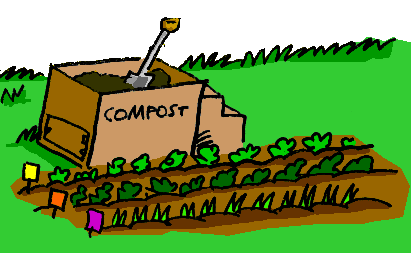 [Speaker Notes: Possibly would be different if the school already composts]
How Can We Compost at School?
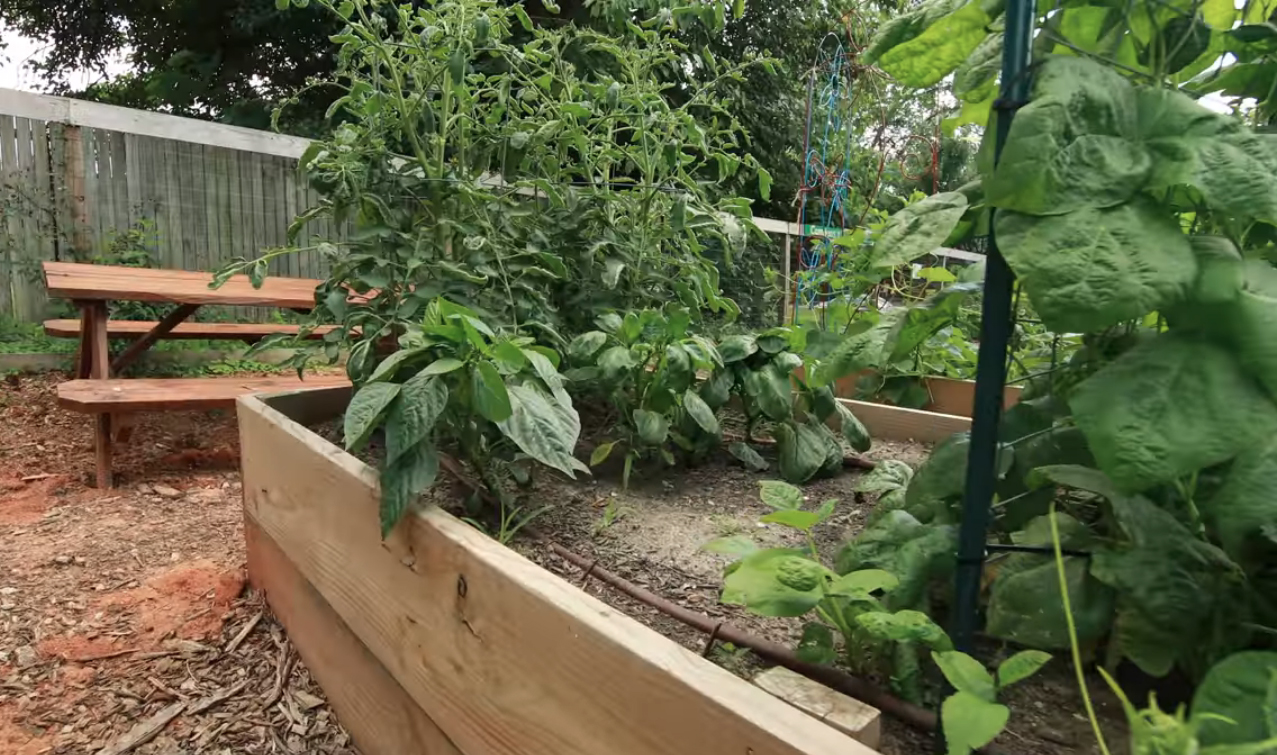 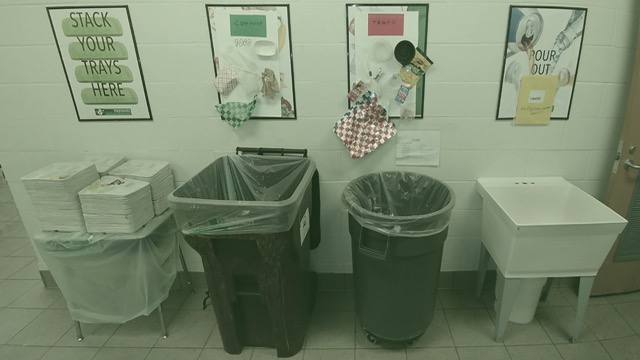 [Speaker Notes: Start a Green Team
Start a School Garden
In the Lunchroom: talk to your parents, teachers and principal about starting a composting pilot 
Visit www.EveryTrayCounts.org for more information]
Thank You
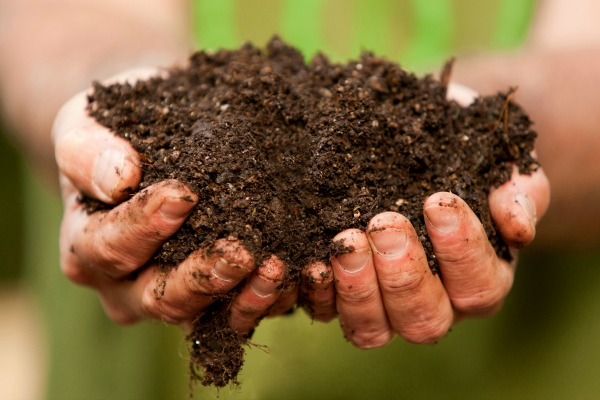 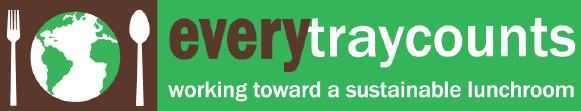 www.everytraycount.orgeverytraycounts@gmail.com